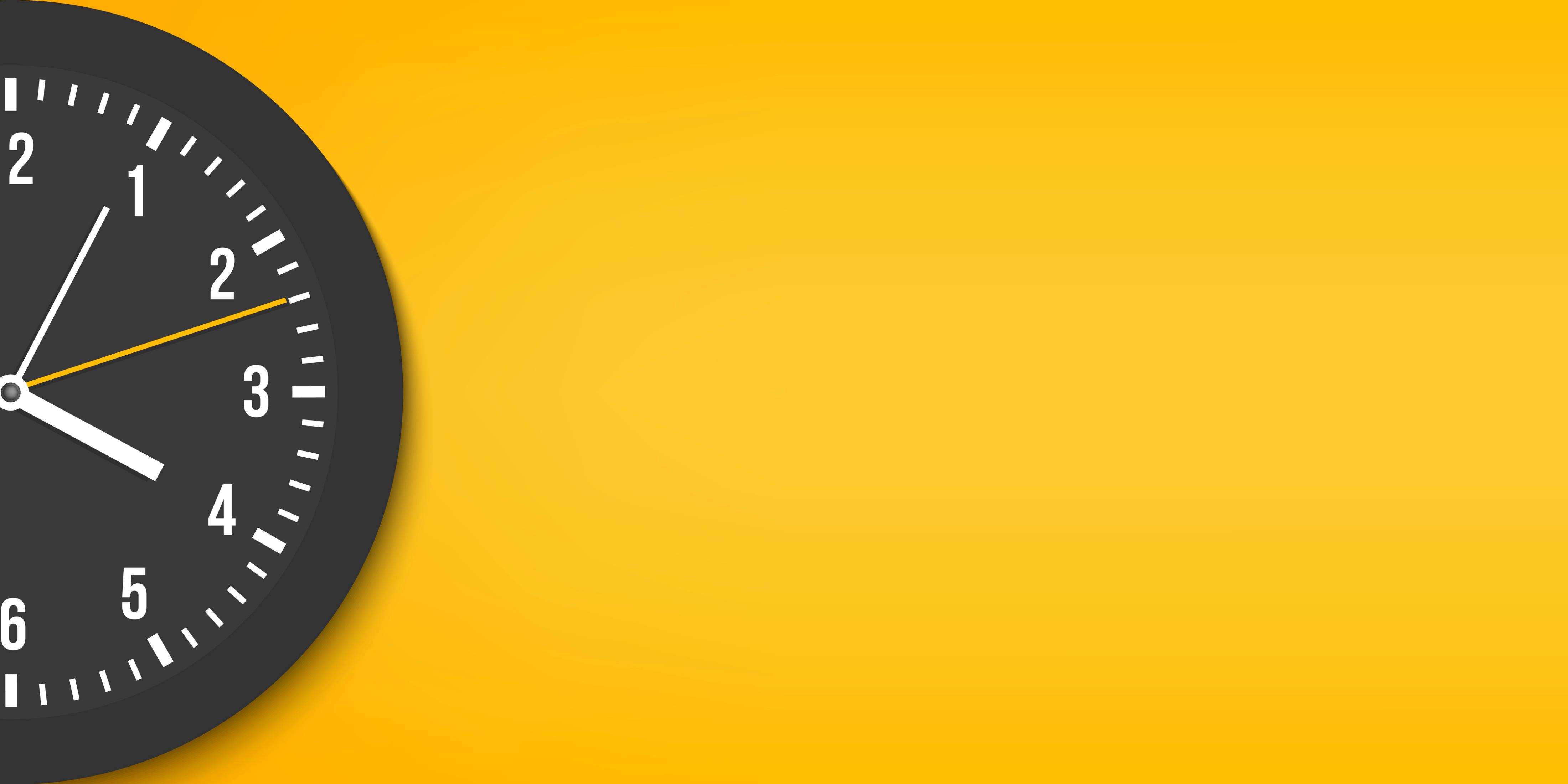 Gerenciamento do Tempo
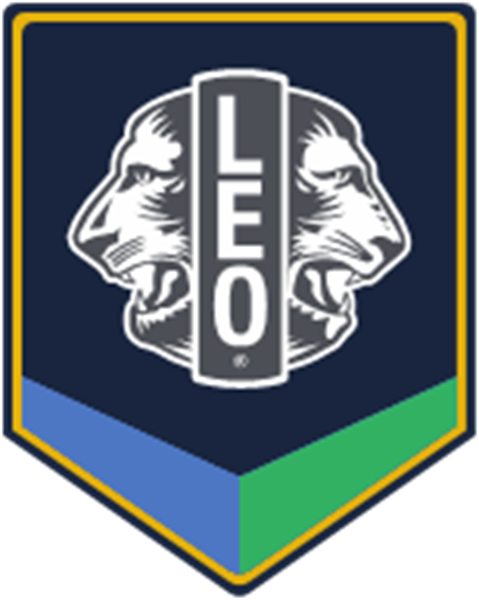 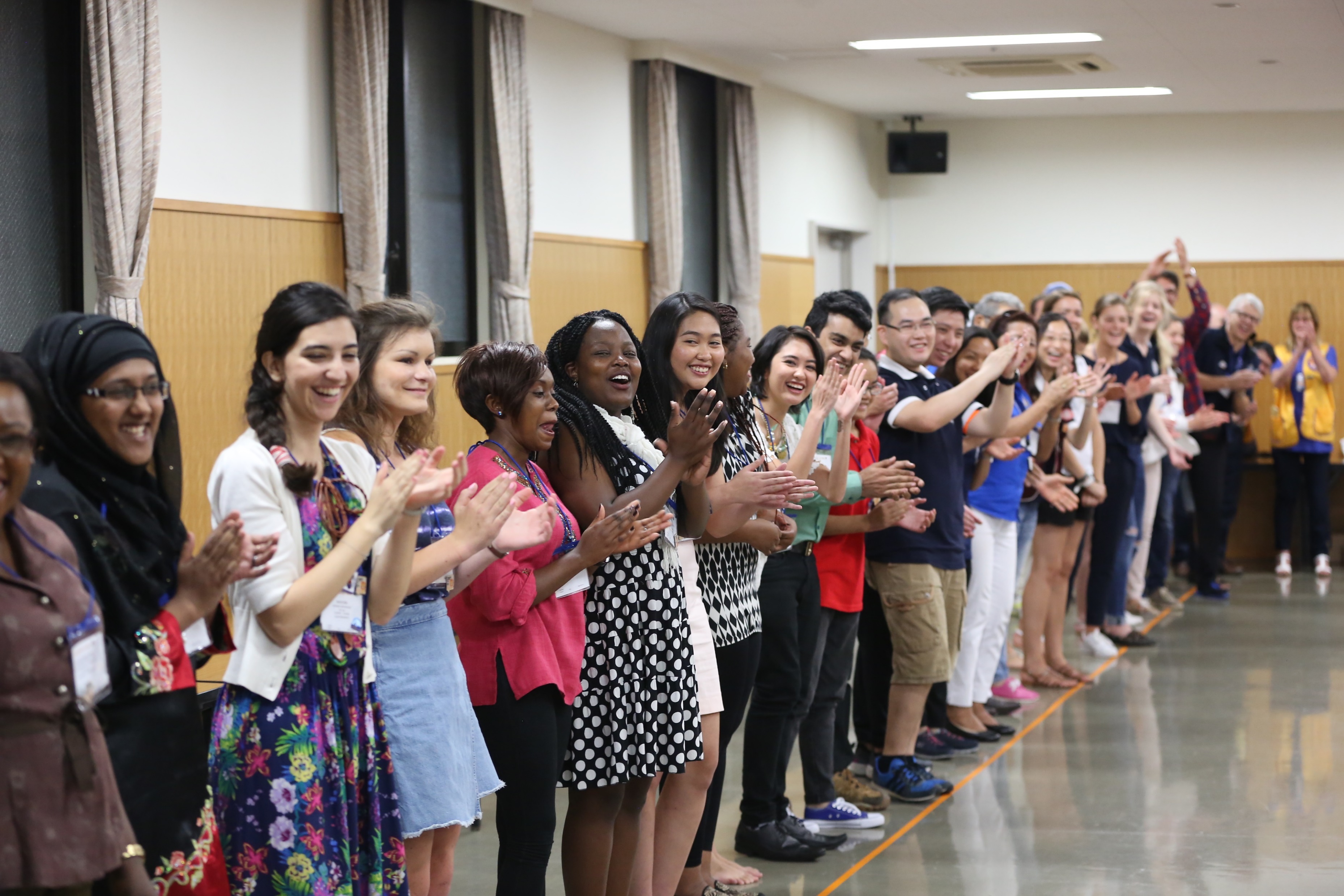 Importância do Gerenciamento do Tempo
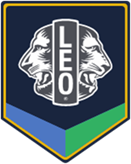 Objetivos da sessão
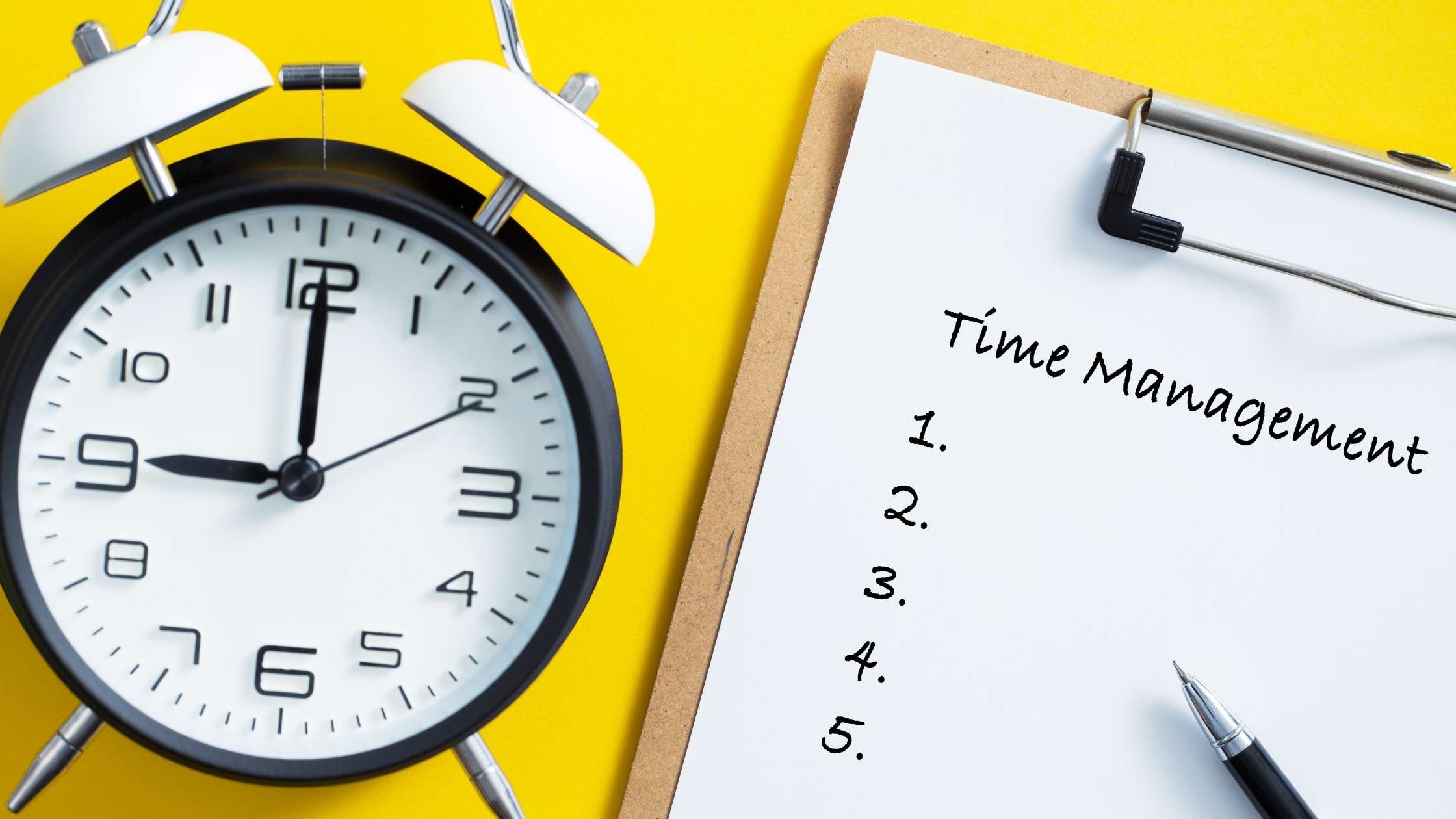 Obstáculos
Objetivos e prioridades pouco claros
Desorganização pessoal
Falta de planejamento
Distrações e interrupções
Incapacidade para dizer "Não"
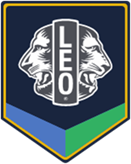 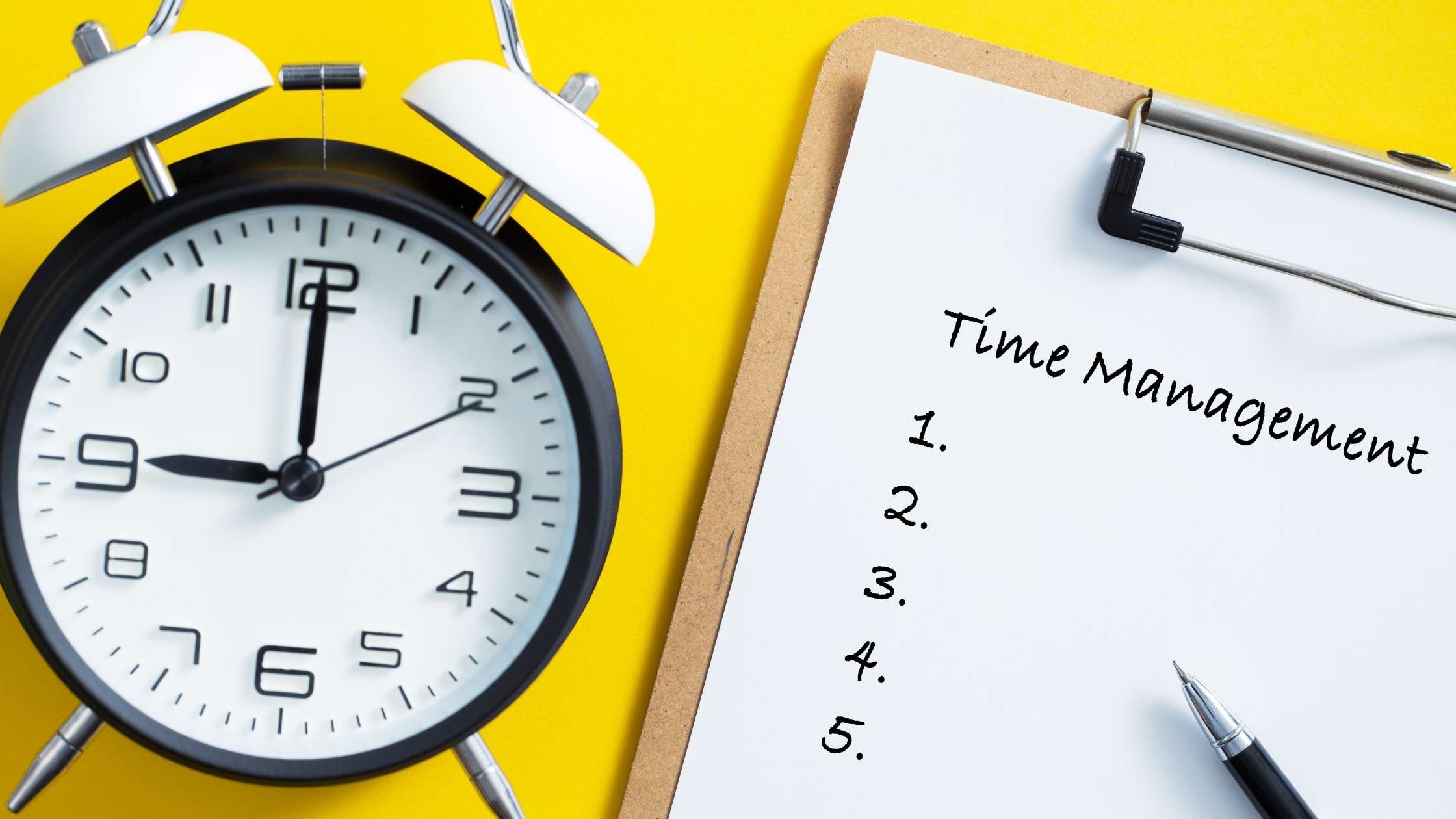 Obstáculos
Procrastinação e indecisão
Compromissos pessoais
Obrigações profissionais
Envolvimento com muitas coisas ao mesmo tempo
Estresse e cansaço
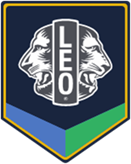 Estratégias
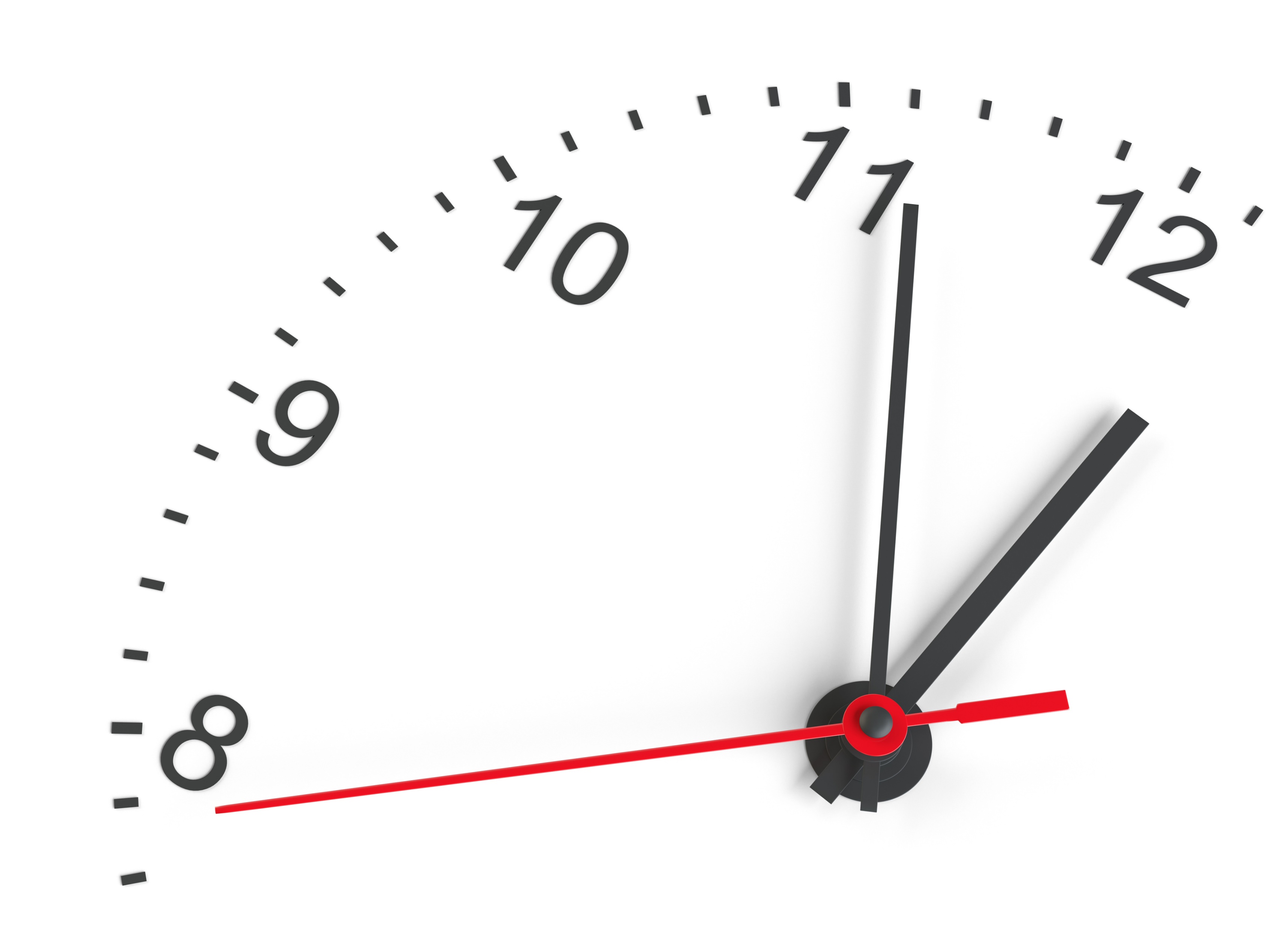 Estabelecer objetivos
Priorizar
Encontrar uma forma de se manter organizado
Aprender a dizer "Não"
Usar o seu tempo de espera
Concentrar-se em uma coisa de cada vez
Comemorar o sucesso
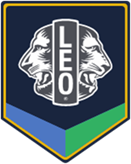 Exemplo de Tempo ao quadrado - Atividades Diárias
Exemplo de Tempo ao quadrado	- Tempo que não está trabalhando no trabalho/escola
Exemplo de Tempo ao quadrado - Atividades rotineiras e tempo que não está trabalhando
Quadrados vazios representam tempo produtivo.
Objetivos da sessão